GS algorithm: Firefly Edition
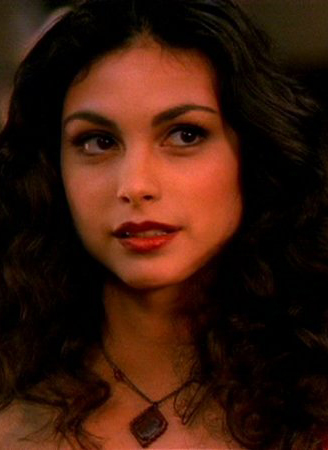 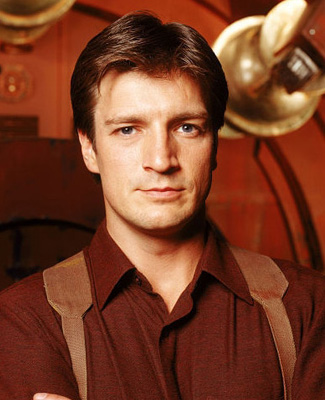 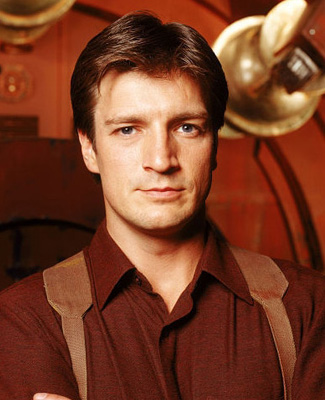 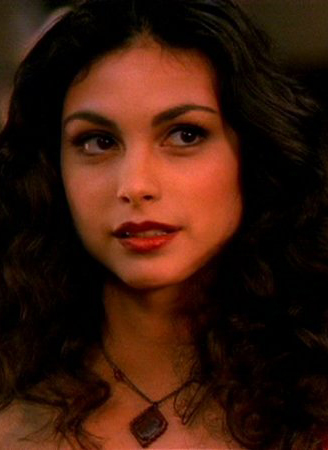 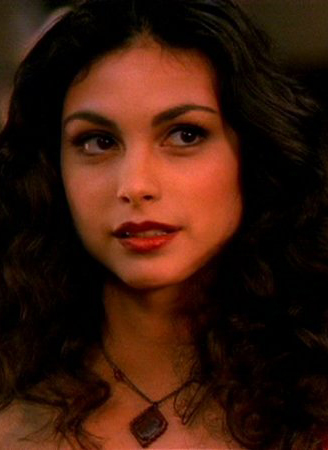 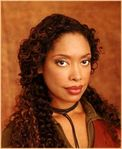 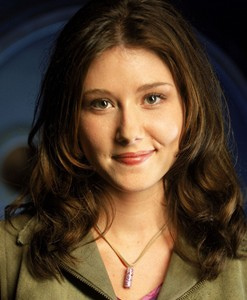 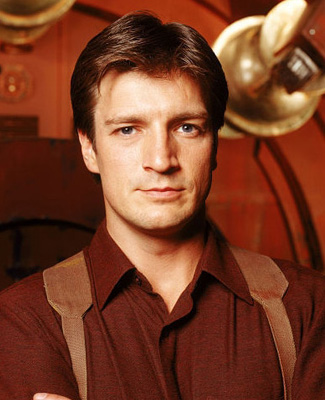 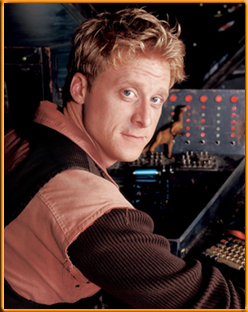 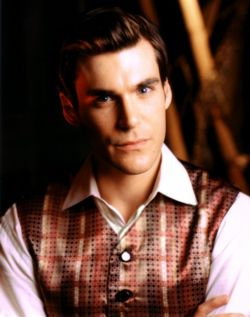 Inara
Mal
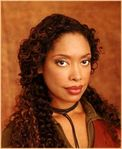 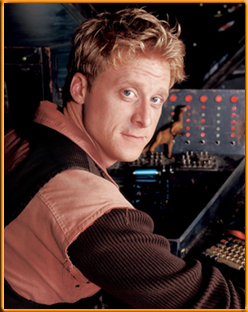 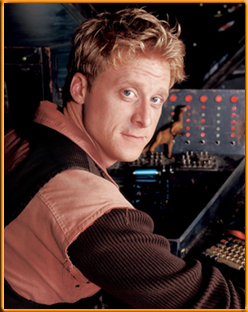 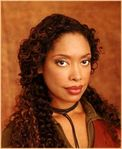 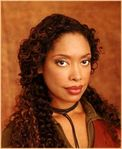 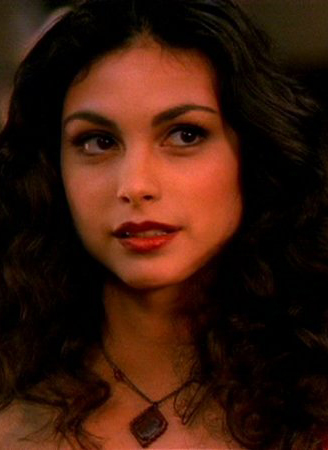 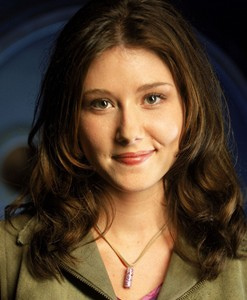 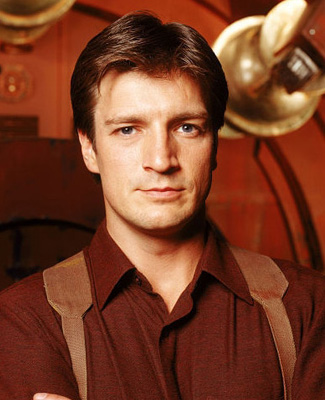 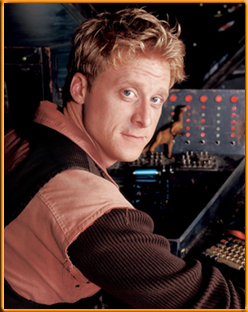 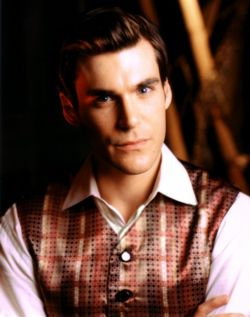 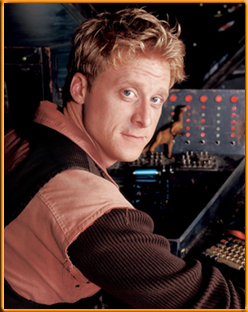 Zoe
Wash
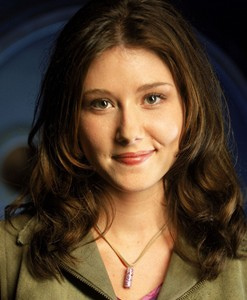 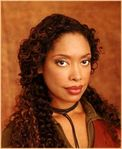 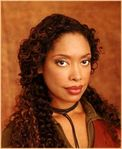 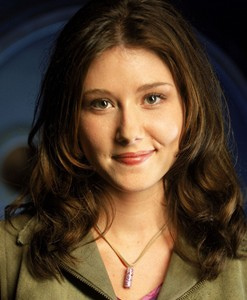 4
5
6
1
2
3
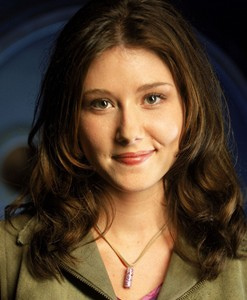 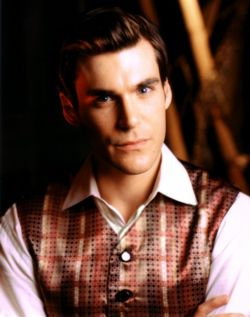 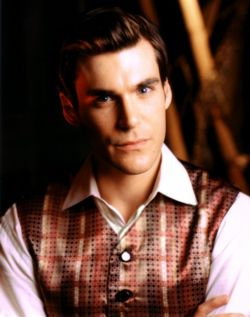 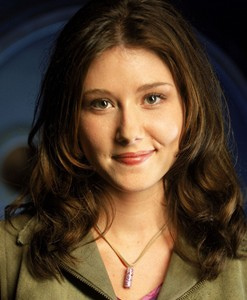 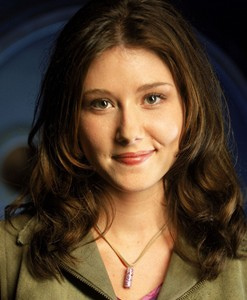 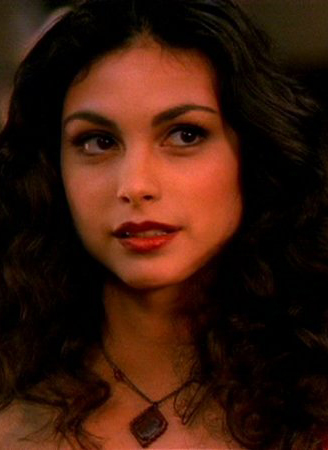 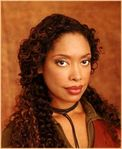 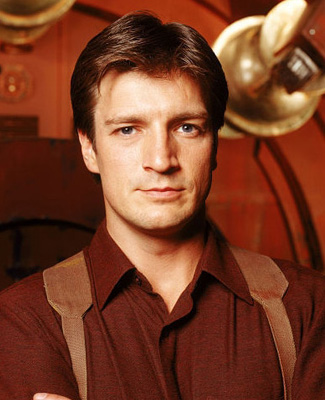 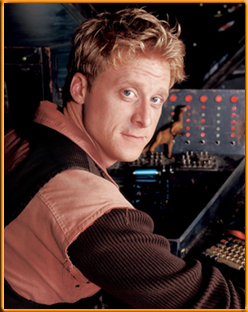 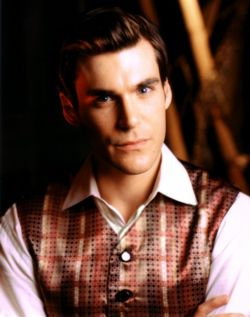 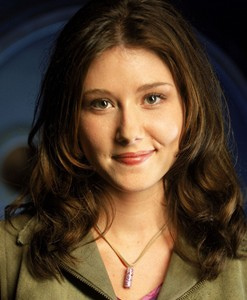 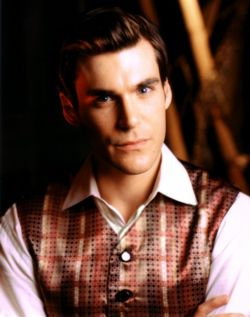 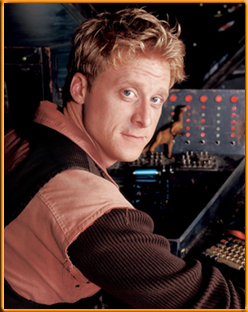 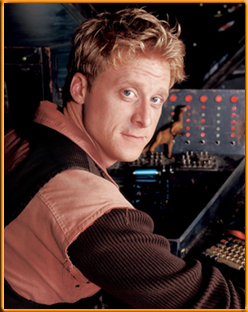 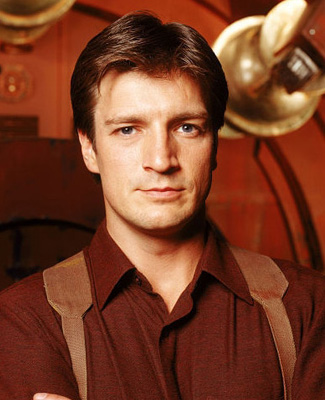 Kaylee
Simon
4
5
6
1
2
3